Marktverkenning
21-10-2021
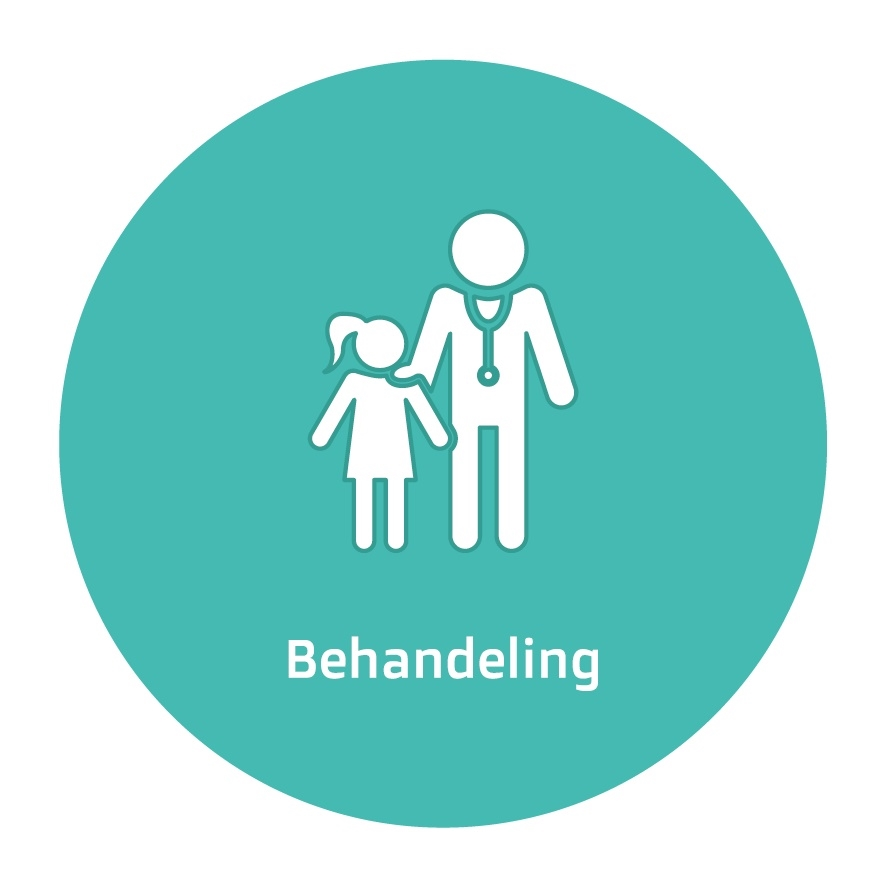 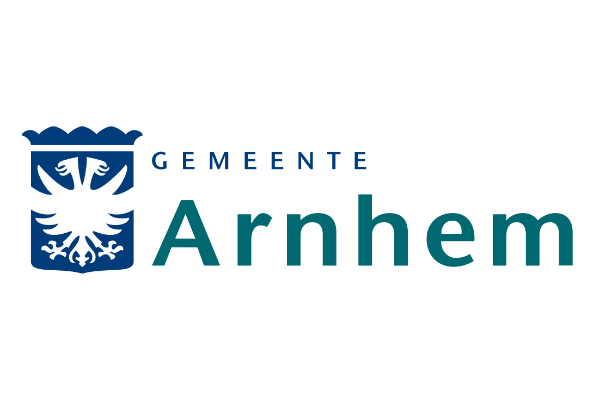 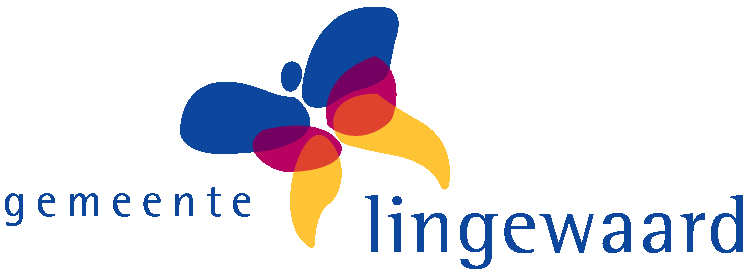 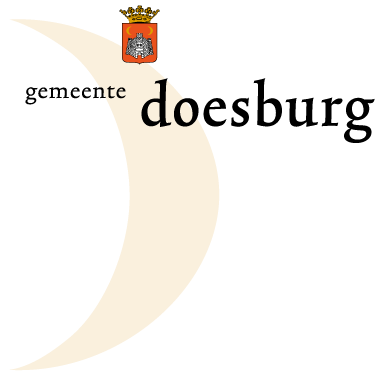 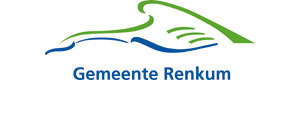 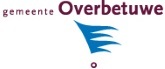 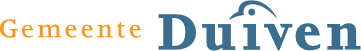 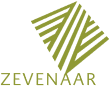 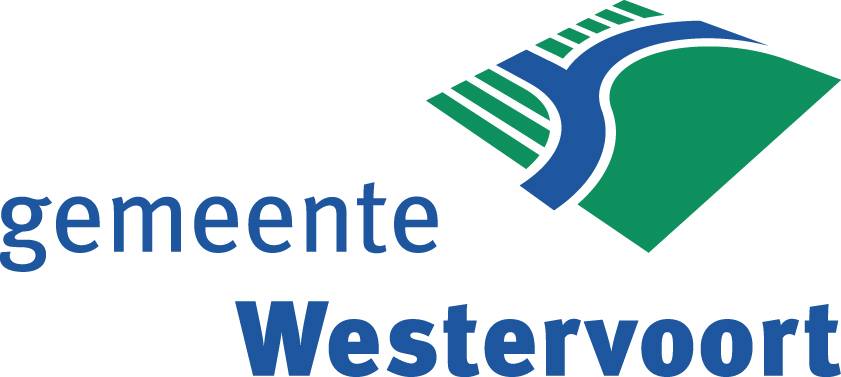 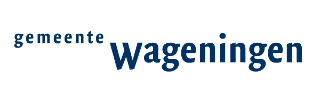 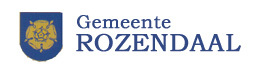 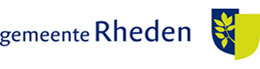 Programma
09.00 – 09.15 uur	Inloop
09.15 – 09.30 uur	Welkom en inleiding
09.30 – 10.15 uur	Delen van behandelplannen
10.15 – 10.30 uur	Plenaire terugkoppeling
10.30 – 10.45 uur 	Pauze
10.45 -  11.30 uur	Evaluatie
11.30 – 11.45 uur	Plenaire terugkoppeling
11.45 – 12.00 uur	Afsluiting
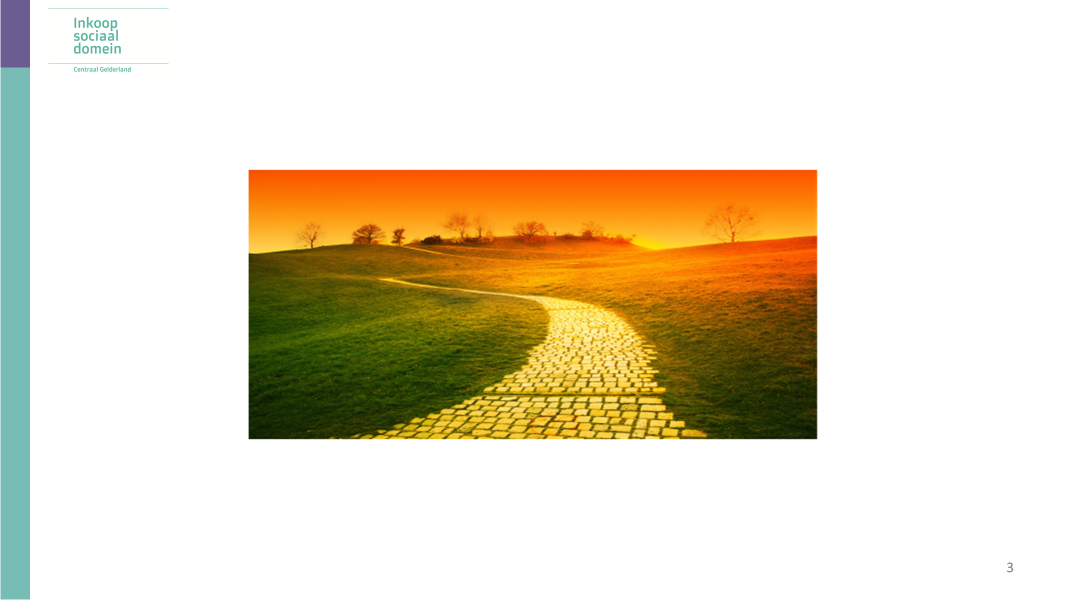 Aandachtspunten vanaf 1 juli 2020
1. Onderzoeken of we met gestandaardiseerde uren of groepen van uren kunnen gaan werken per individueel behandelproduct. 
2. De inzet van producten i.r.t. de hulpvraag > is het mogelijk om een professional in te zetten die op basis van de hulpvraag ‘feitelijk’ gezien niet mag worden ingezet (bv. bij hulpvraag B toch een WO+ inzetten)?
3. Aanbieders willen graag directe contactpersonen bij gemeenten voor verlengingen/ophogingen (zowel lokale toegang als BO)
4. Er is behoefte aan helderheid over het gebruik en de werkwijze bij de 315 en 317 berichten > nadere uitwerking van de afspraken op basis van inkoopdocumenten en SAP
Aandachtspunten vanaf 1 juli 2020
5. Wat mag er in het kader van de evaluatie van een behandeltraject wel en niet gedeeld worden (toestemming van de jeugdige/ouder en privacy)?
6. Bij een evaluatie neemt vanuit de aanbieder er twee personen deel. Beide mogen de uren schrijven. Wat kunnen we of moeten we hiermee?
7. Het consultatieproduct ook inzetten voor de huisarts en GI’s? Nu alleen mogelijk vanuit aanbieder of lokale toegang.
8. Medicatiecontrole van een jeugdige na einde van een behandeltraject overbrengen naar de huisarts
1e sessie: Het delen van behandelplannen
Korte uitleg op basis van de inkoopvoorwaarden/eisen + de aanpassingen op basis van de nota van inlichtingen 1 en 2.

Groep 1 > Daniëlle Slokker en Corine Claassen (raadszaal)
Groep 2 > Sjaan Markusse en Martin Doeve (vergaderzaal 3)
2e sessie: Evaluatie
Korte uitleg op basis van de inkoopvoorwaarden/eisen + de aanpassingen op basis van de nota van inlichtingen 1 en 2.

Groep 1 > Daniëlle Slokker en Martin Doeve (vergaderzaal 3)
Groep 2 > Sjaan Markusse en Corine Claassen (raadszaal)
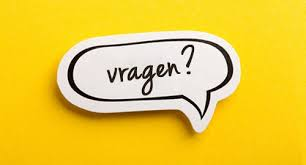